Red Uniendo Manos de El Salvador
Experiencias de Agricultura Familiar desde la Agroecología construyendo resilencia.
Sonia  Figueroa socia de la Red, agricultora familiar y construye soberanía alimentaria, apoya a dos escuelas de incidencia a grupos de mujeres en dos municipios de Sonsonate, coordina el proyecto de Ojushte, semilla nativa ancestral
Sonia
En su casa en un espacio de seis metros en época de verano cultiva  yuca 2 arrobas, tomate 10 libras, cúrcuma  25 libras,  y ayote aproximadamente unos 50.
En invierno:  güisquil 2 quintales,  yuca una arroba, tomate 15 libras, chile verde 20 libras, ayote unos 75.
Tomate
Verano: 10 libras
Invierno: 15 libras
Guisquil
Produce aproximadamente 2 quintales.
Yuca:En verano 2 arrobas         En invierno 1 arroba
Curcuma
Verano:  25 libras 
Invierno: 20 libras.
Ayote
Verano  un promedio de 50 ayotes 
Invierno un promedio de 75 ayotes
Variedad de chiles
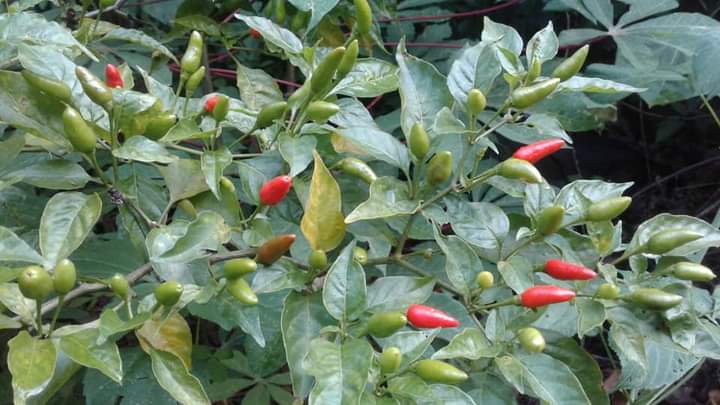 Saca  un aproximado de 20 libras de chile en sus diferentes clases.
Parte de su cultivo en un pequeño  terreno
Ocras
Saca aproximadamente dos huacales y medio.
Sonia, especialista en injertos y acodos,así es como hace agricultura familiar libre de agrotóxicos y resistente a los cambios del clima
Escuela de incidencia política y agroecología enTinteral, Coatepeque, Santa Ana.
Repelente a base de Epacina y semilla de Anona.
Se reunen 2 veces al mes hacen sus repelentes, abonos y foleares.
Repelente para control de mosca blanca, a base de hojas de arbol de Paraiso.
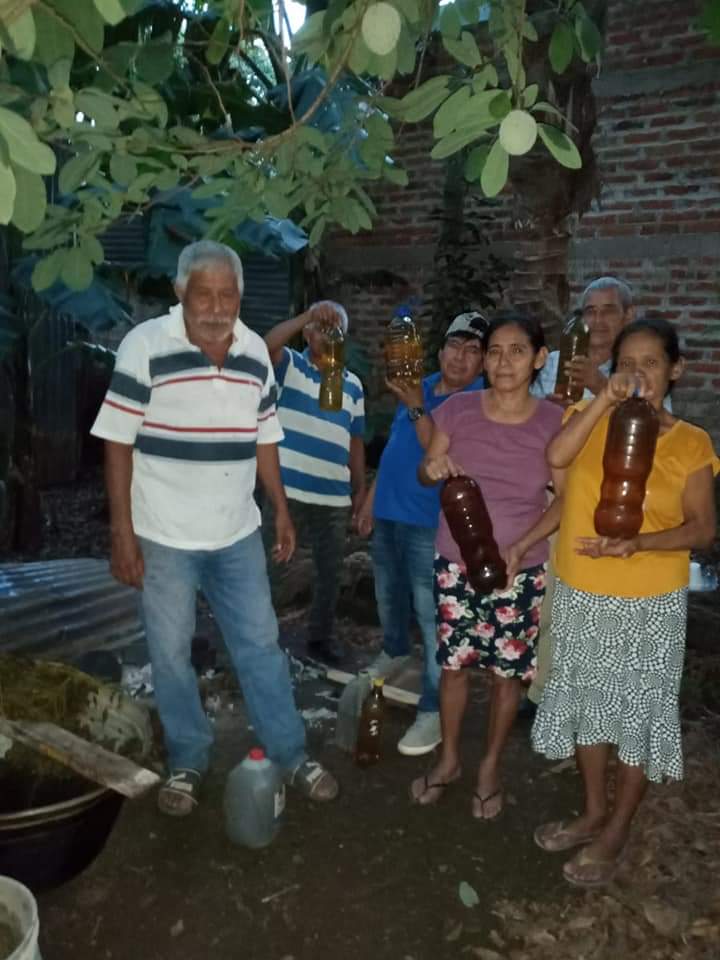 Silverio Morales, Nahuizalco, acompaña una escuela en Nahuizalco y da tallere de rescate de comidas ancestrales, semillas nativas y criollas, cultivando papa del aire.
tortitas de moringa.                 Tortillas de maiz  con chaya.
Papa del aire y sus derivados.